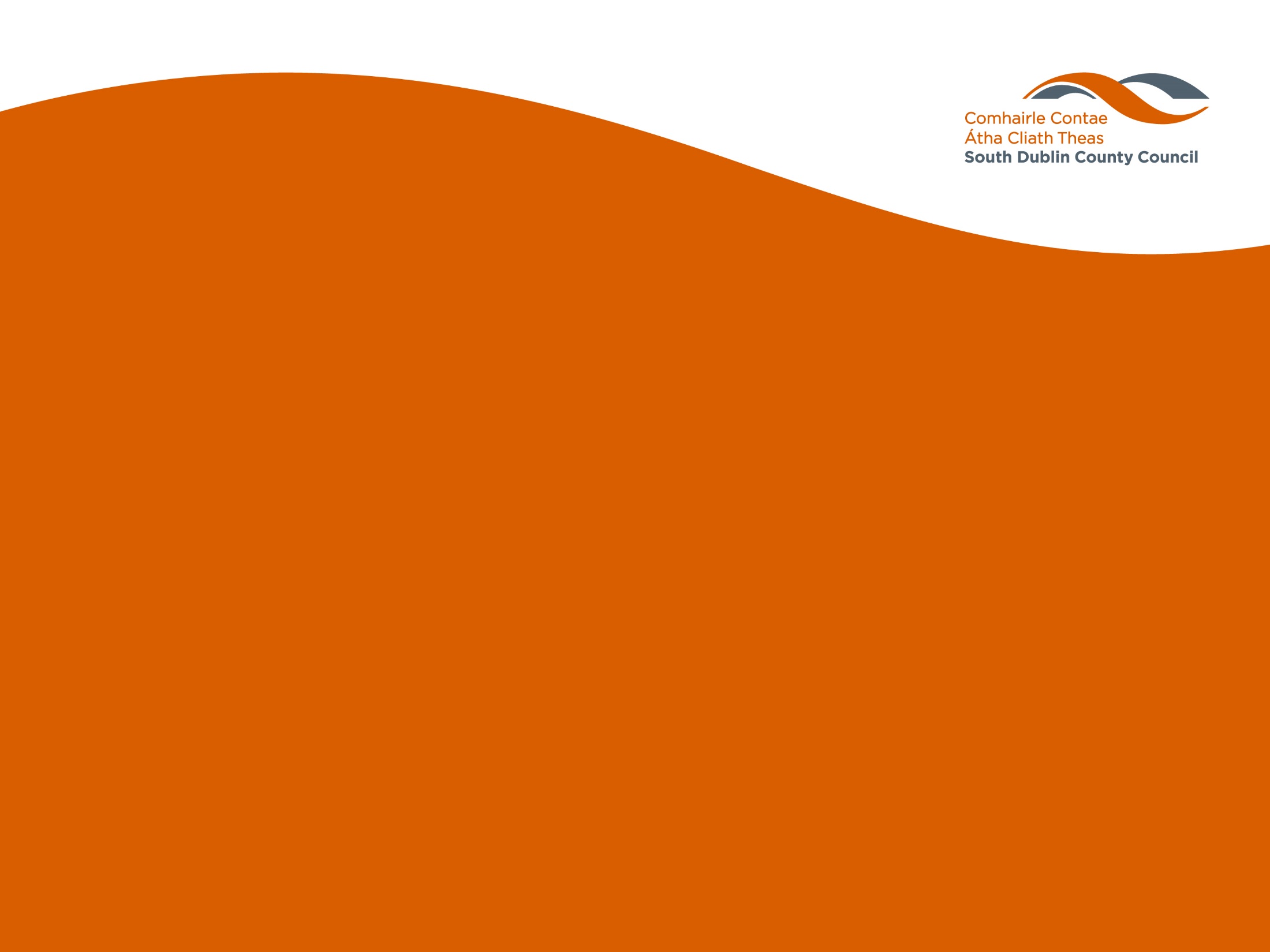 Community Grants Overview

Social, Community & Equality SPC Meeting
21st February 2023
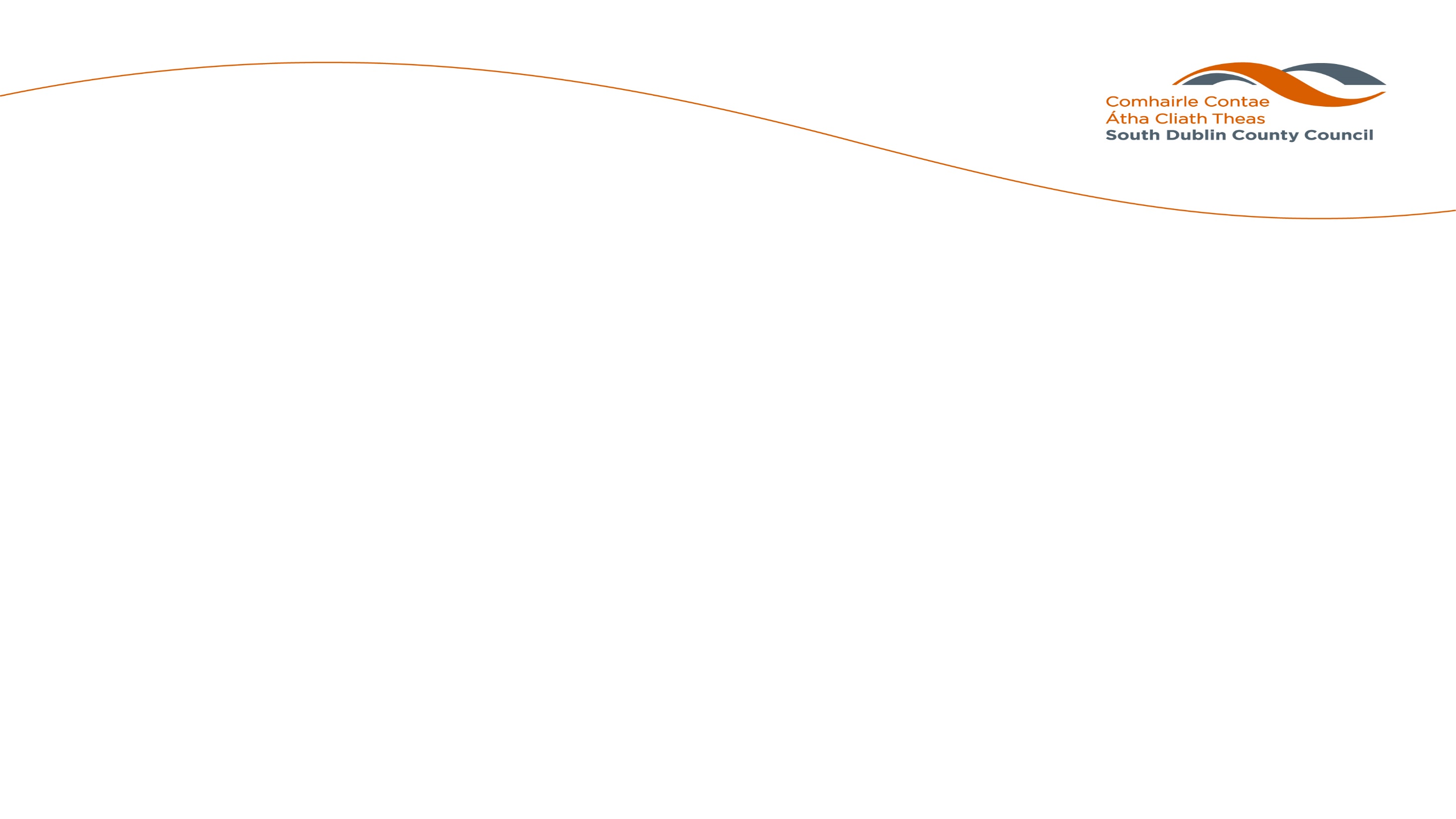 Community & Sports Grants 2022
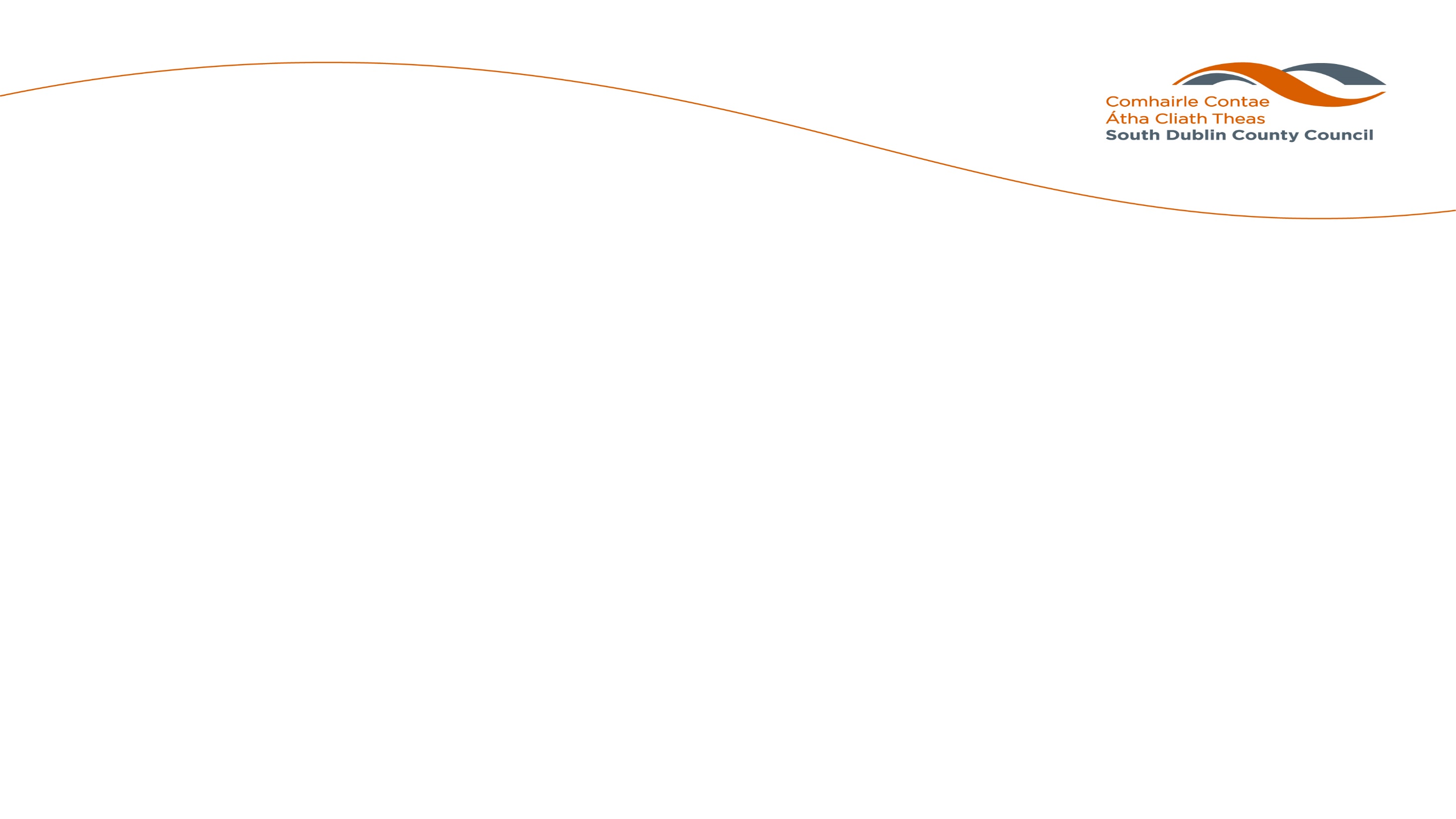 2022 Grants by LEA
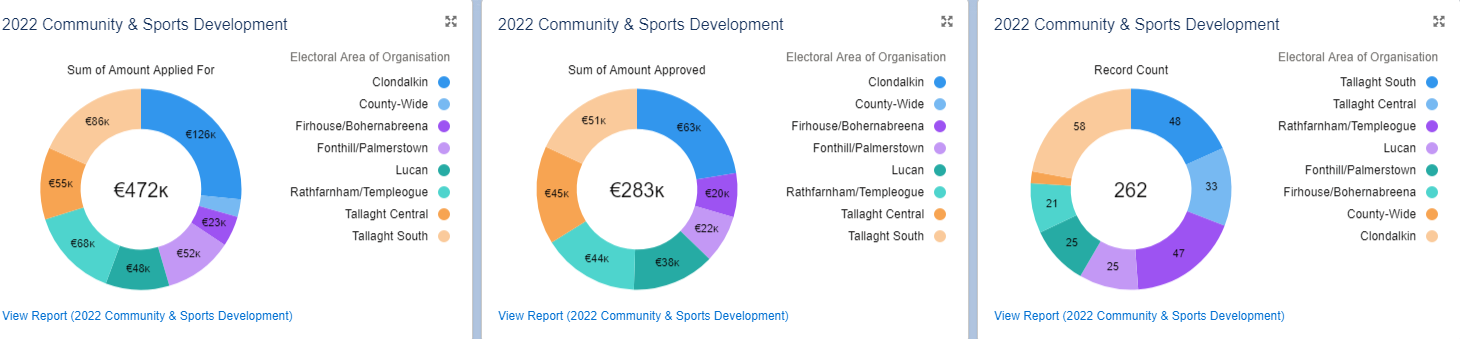 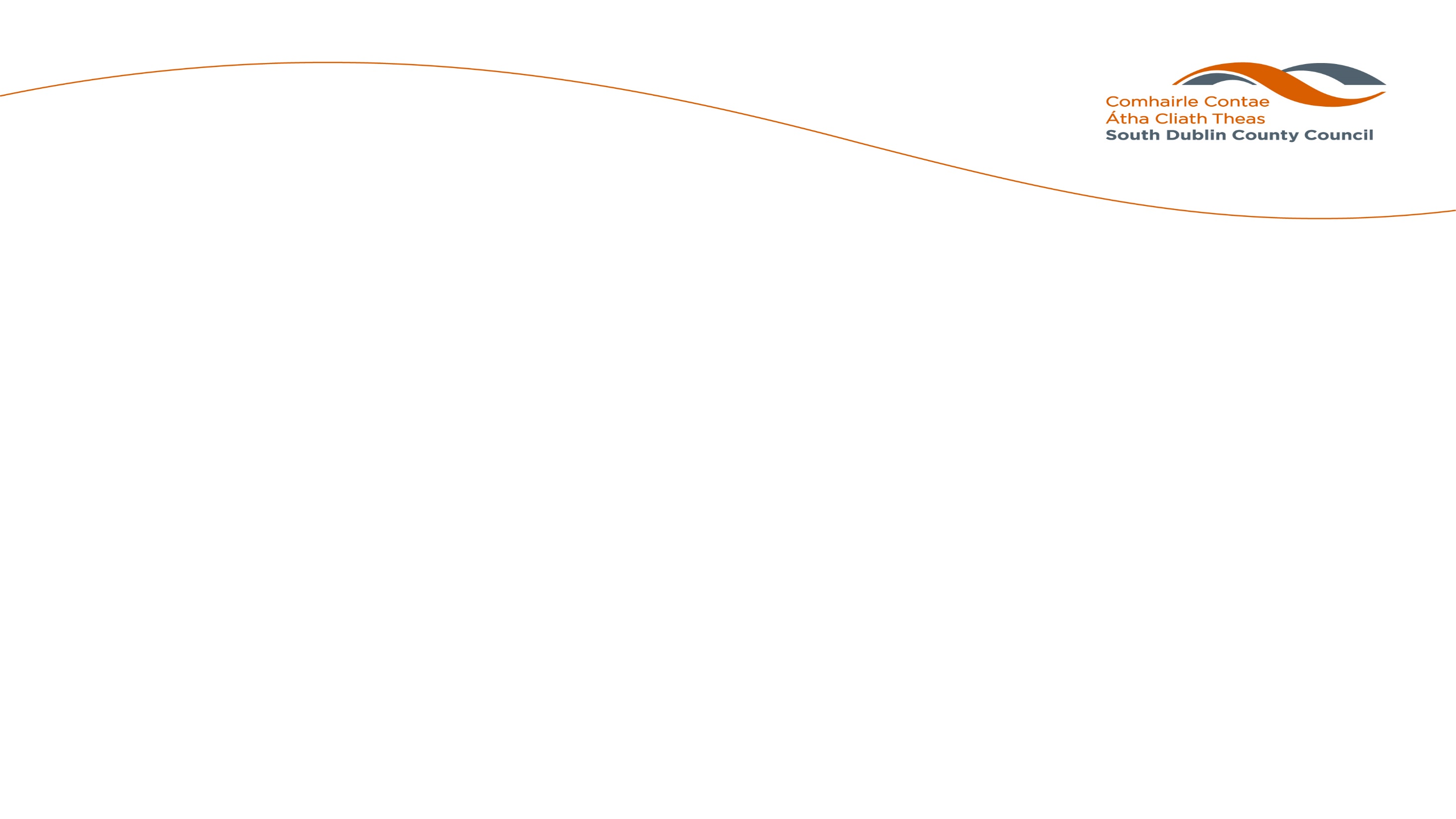 Community Grants Breakdown
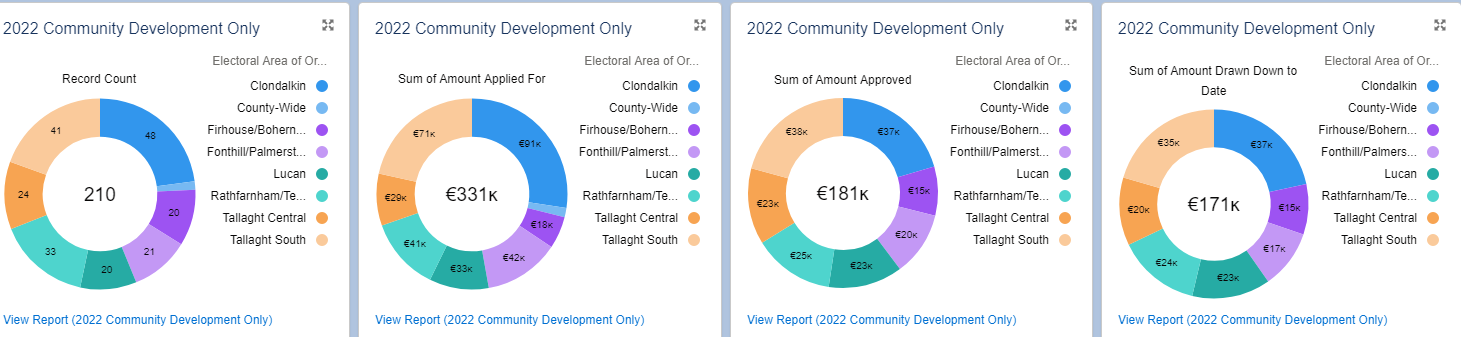 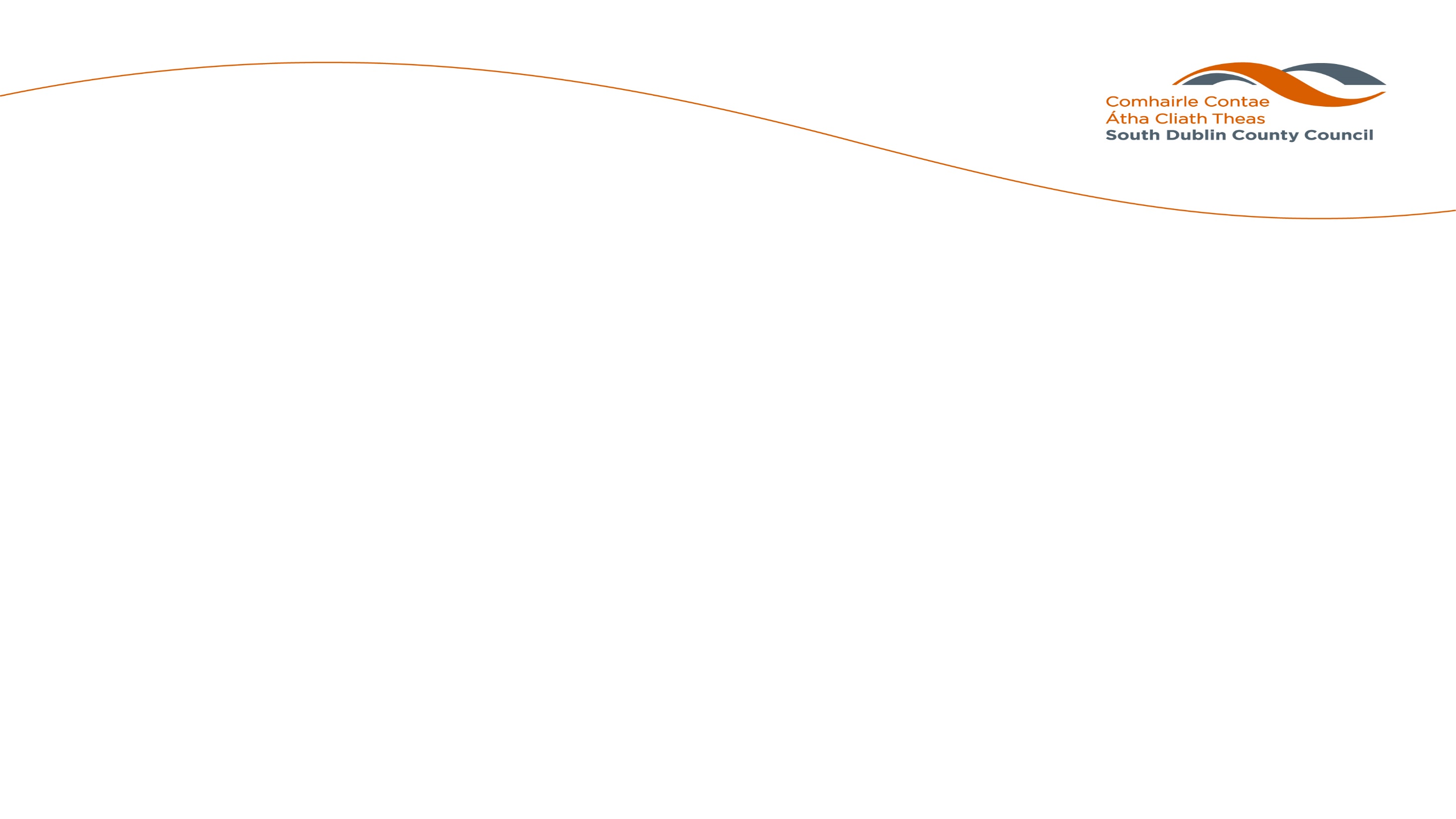 Sports Grants: Breakdown
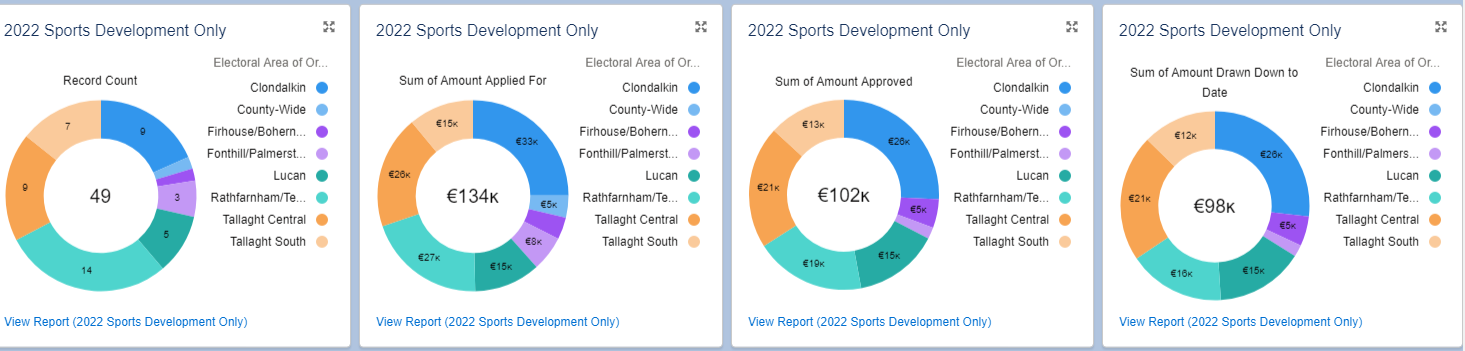 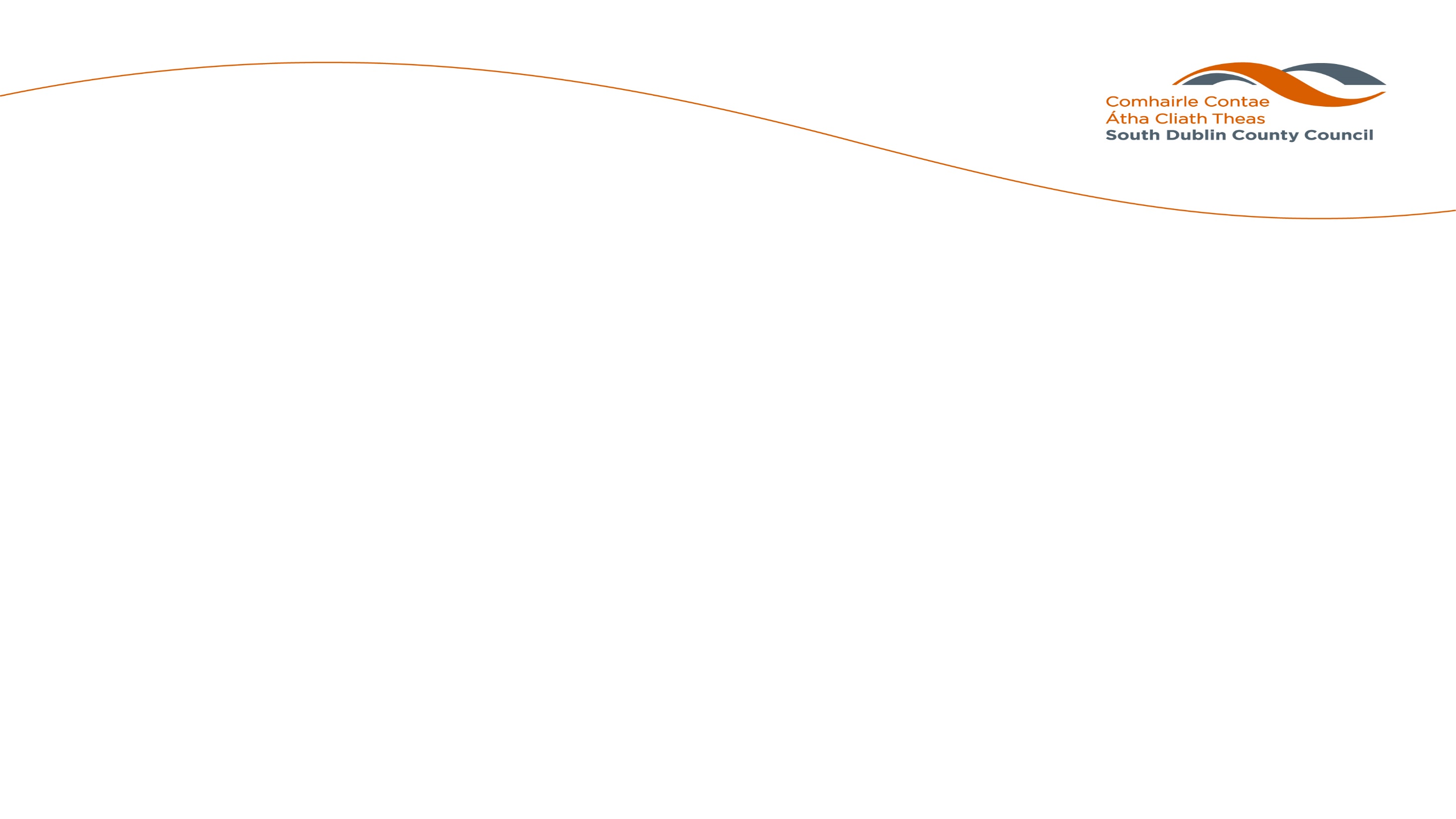 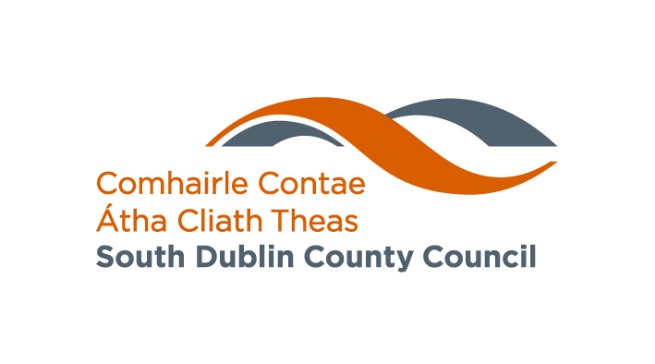 Community CentreManagement Support Fund
Opportunity for multi-purpose community centres to apply for financial assistance across three funding stands:
Ongoing centre running costs
Employment/Training Costs
Delivery of local community events
Online application facility live from 9th December 2022 to 13th January 2023
33 applications received with total cumulative funding request of €1,157,091
Applications currently being assessed & full list of approvals will be brought to March Council Meeting
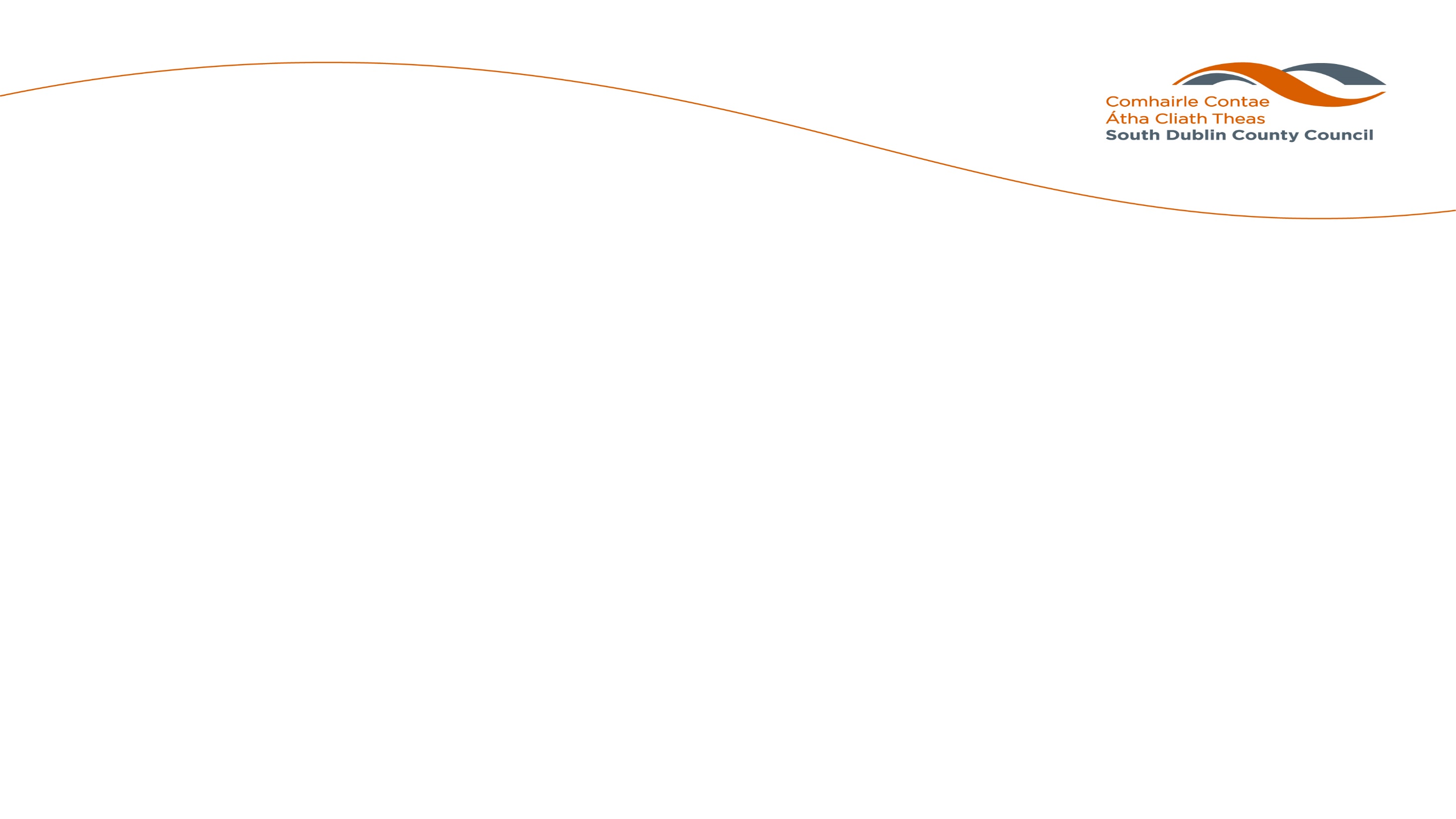 2023 Grants Timetable
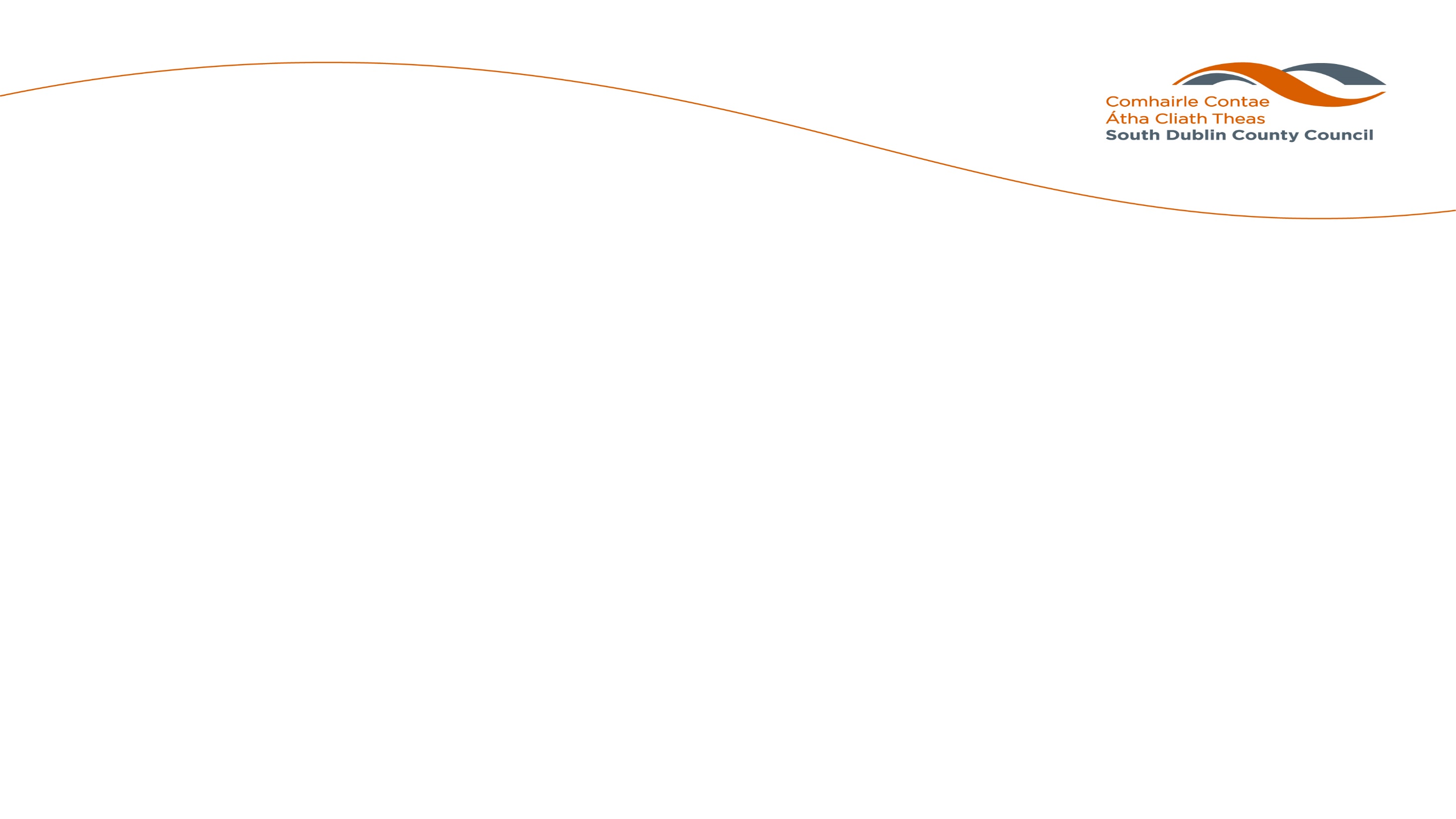 Community Grants 2023
Continued enhancement of use of salesforce software & refinement of online application process
Amendments based on analysis of recent grant patterns:
Increased running costs grants up to a max. of €1k per annum
Revised community event/festival funding limit (€3k/€7.5k respectively)
Social Inclusion, equality & anti-poverty categories removed-values should underpin all relevant grant applications
Major equipment grants every 2 years (previously every 3 years)
Ringfence up to 15% of funding for new applicants to encourage new groups to apply in 2023
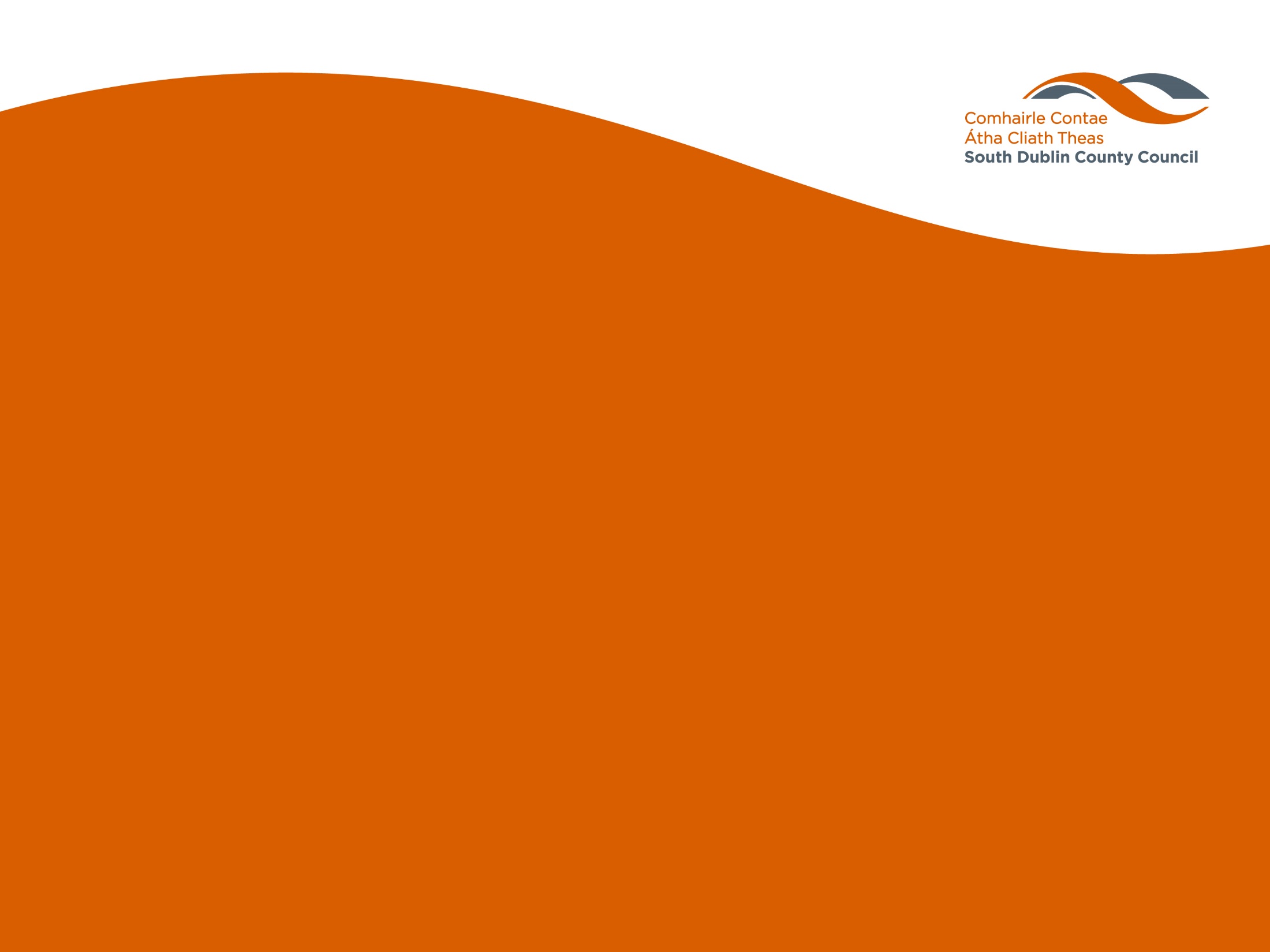 Community Recognition Fund 2023

Social, Community & Equality SPC
21st February 2023
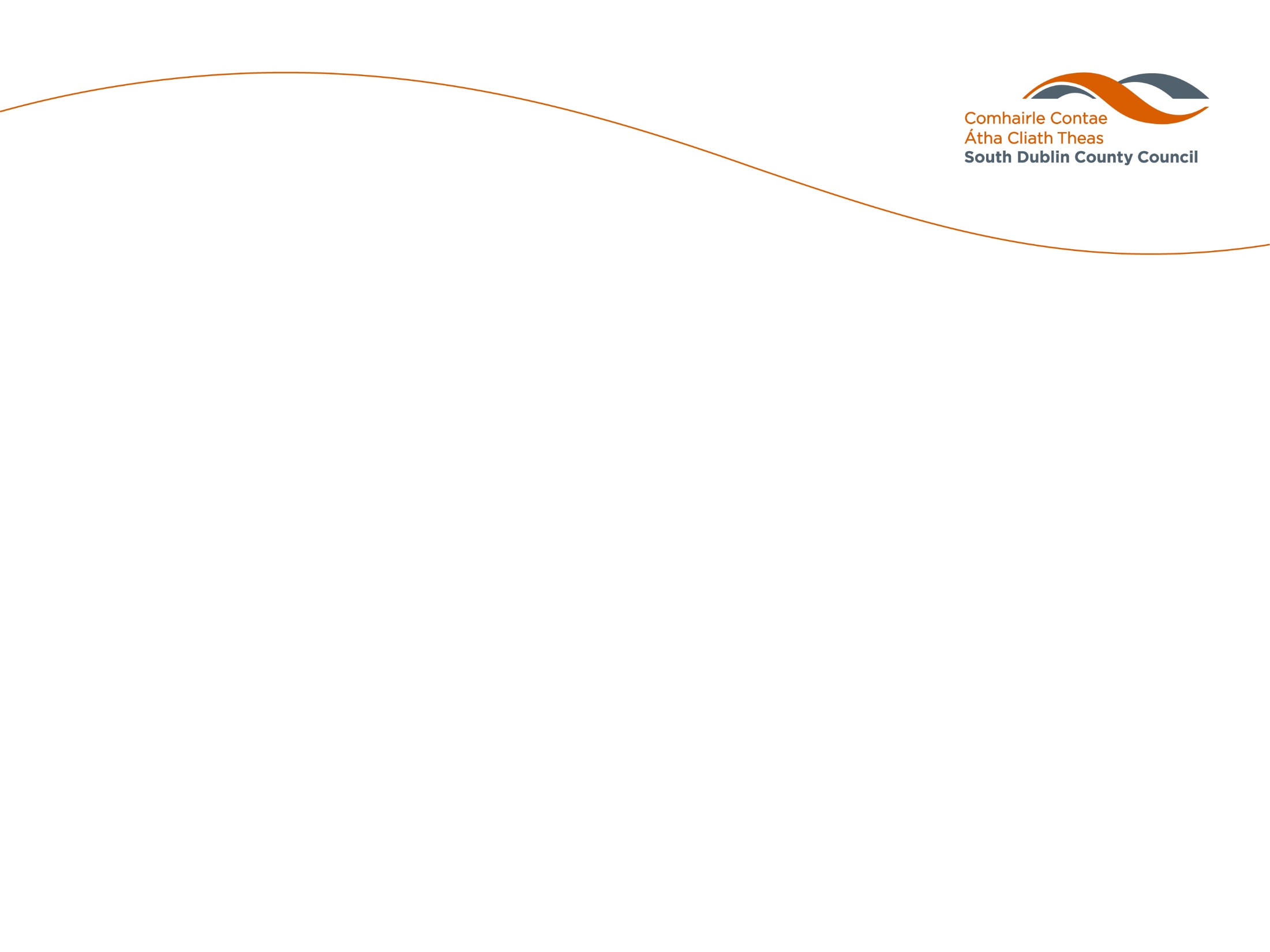 Overview
DRCD fund:
	Targeted at projects in communities hosting ‘new arrivals’ to recognise impact on communities
Aims to support development of community infrastructure & facilities for future use by all
Separate to other funding streams
€50 million fund, allocated to local authorities based on number of new arrivals 
South Dublin allocation 5.5% = €2,754,305
Minimum 60% spend must be incurred in 2023 (claim by 1st Nov 2023) with remaining 40% in 2024
Proposals to be submitted to DRCD by 15th March 2023
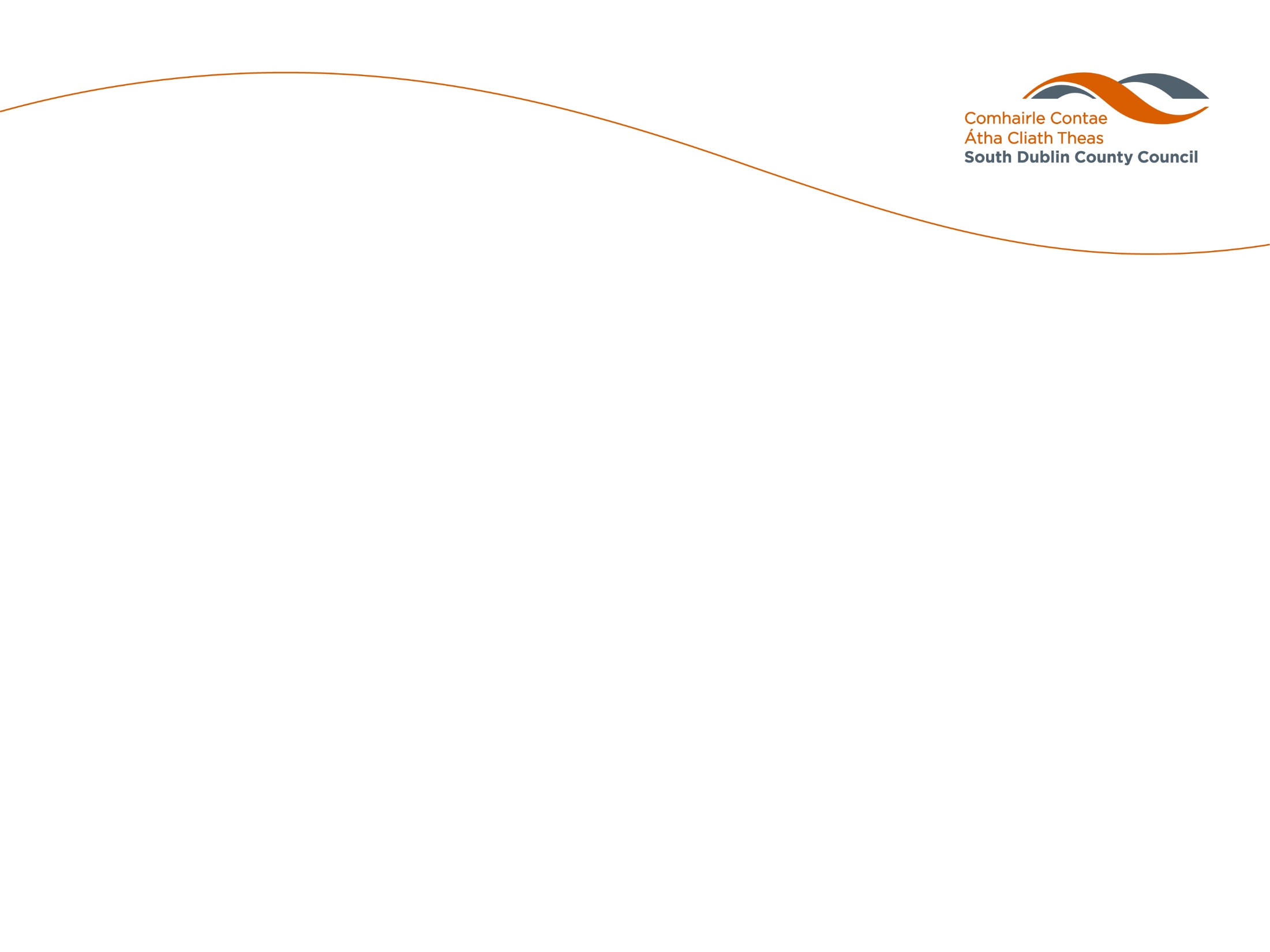 Eligible Projects
Capital projects only-not operational/running costs
Based on local needs identified community engagement
Types of eligible projects include:
Development/refurb of community/cultural/club/sports/school facilities
Purchase of equipment for local clubs, organisation, events
Transport infrastructure (e.g. purchase of community vehicles)
Purchase/refurb of buildings/land for community facilities
Engagement with Communities
Proposals must show:
direct engagement with impacted communities
consultation with ACMs, LCDC &  Community Response Forum
Targeted at communities with highest new arrivals & need for investment
Proposals without appropriate community engagement & appropriate targeting of support will not be approved
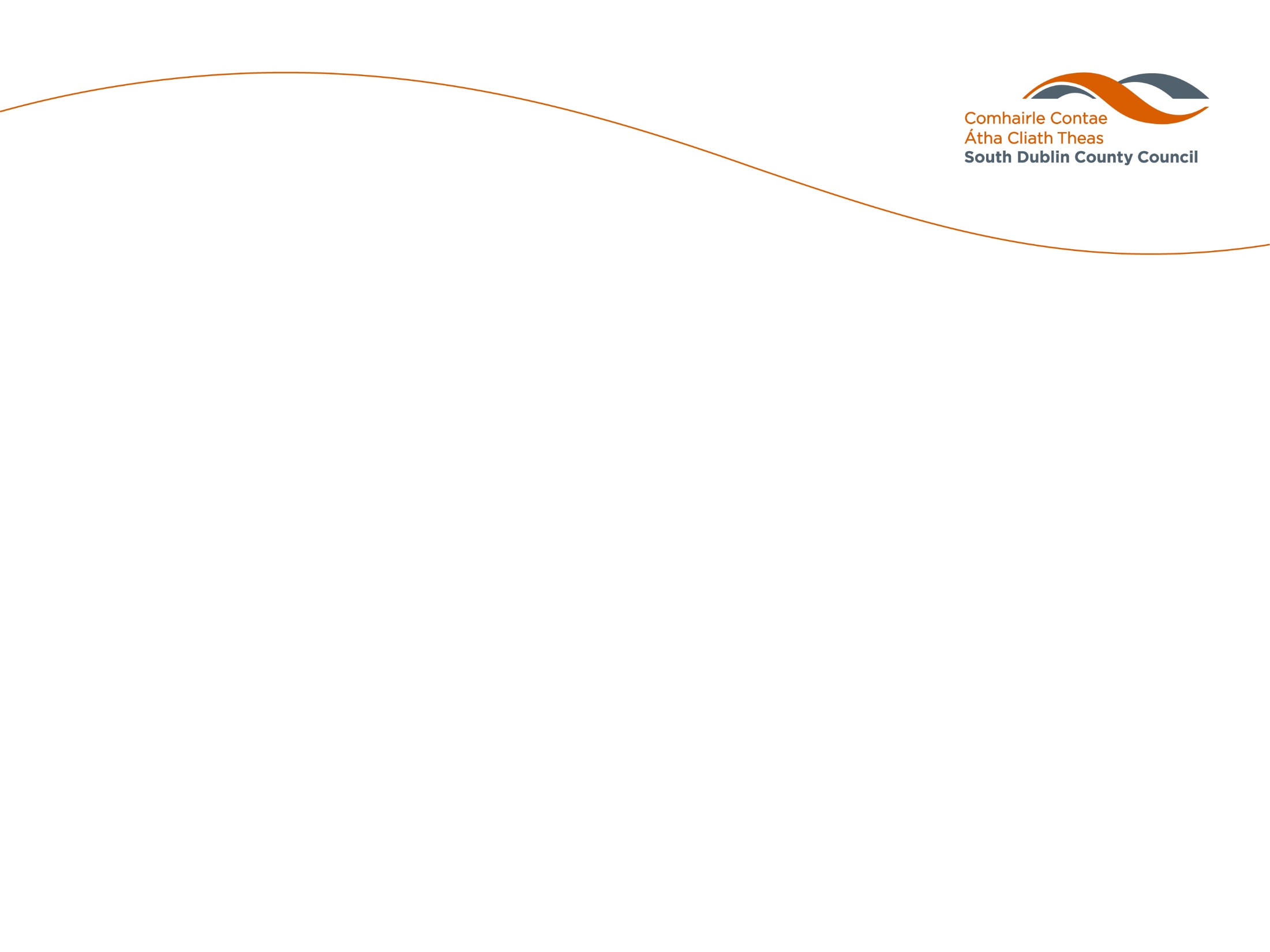 Proposed Consultation
Use of CSO, local and other data
Key areas (electoral divisions) include: Saggart, Clondalkin-Monastery, Clondalkin-Ballymount, Clondalkin-Village, Tallaght-Springfield, Tallaght-Fettercairn, Palmerston West
Challenging timelines/multiple competing funding opportunities
CPG, Community SPC & local Area Committees
LCDC / Community Response Forum / CYPSC
Review of eligible, planned SDCC/other capital projects
Use local connections/knowledge of community development teams to identify possible projects that would meet criteria 
Call for proposals via SDCC Consultation Portal